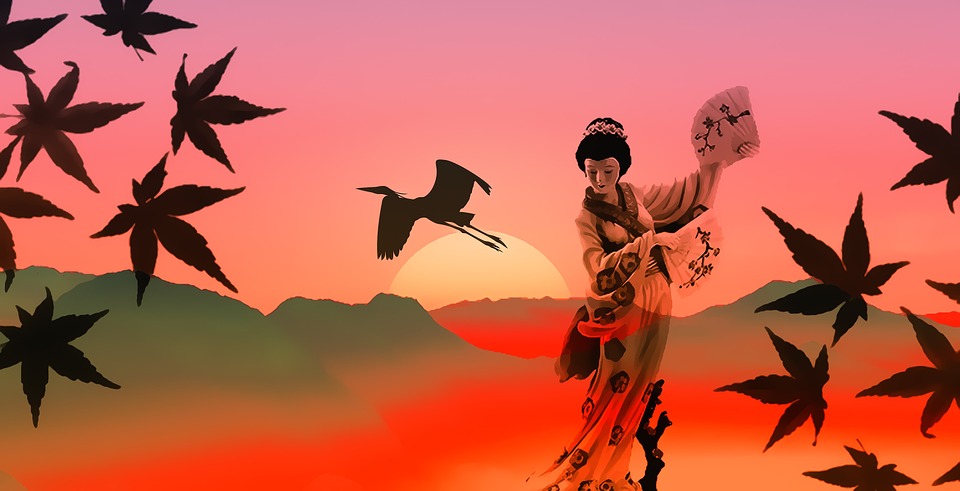 INDEX
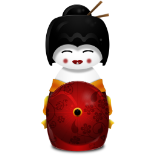 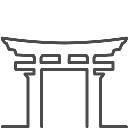 고대 농경사회 일본의 직업
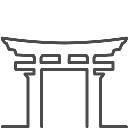 고대에도 스포츠가 존재했다.
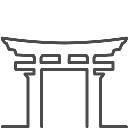 중세시대 막부의 등장
근세시대로부터의 일본의 독특한 직업
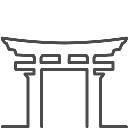 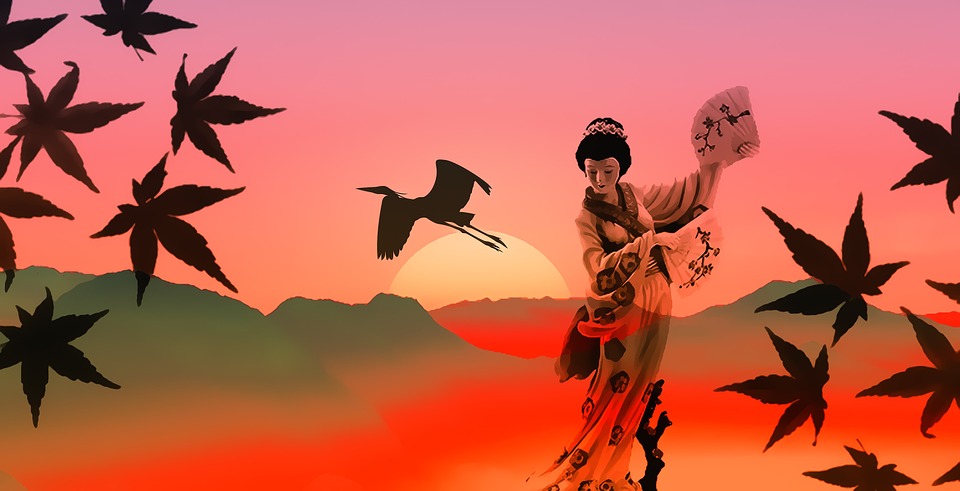 INDEX
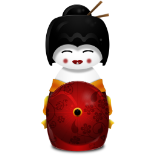 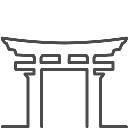 게이샤에 대하여
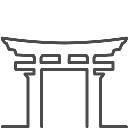 근대의 서구화된 일본의 직업
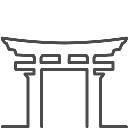 현대일본의 이색직업과 프리터
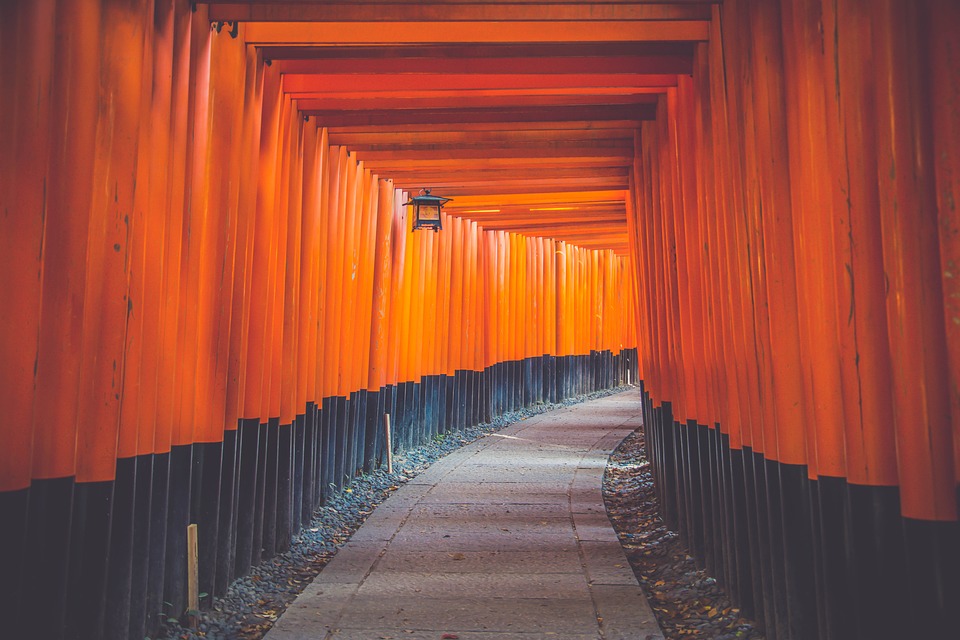 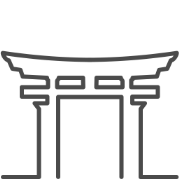 고대
농경사회 일본의 직업
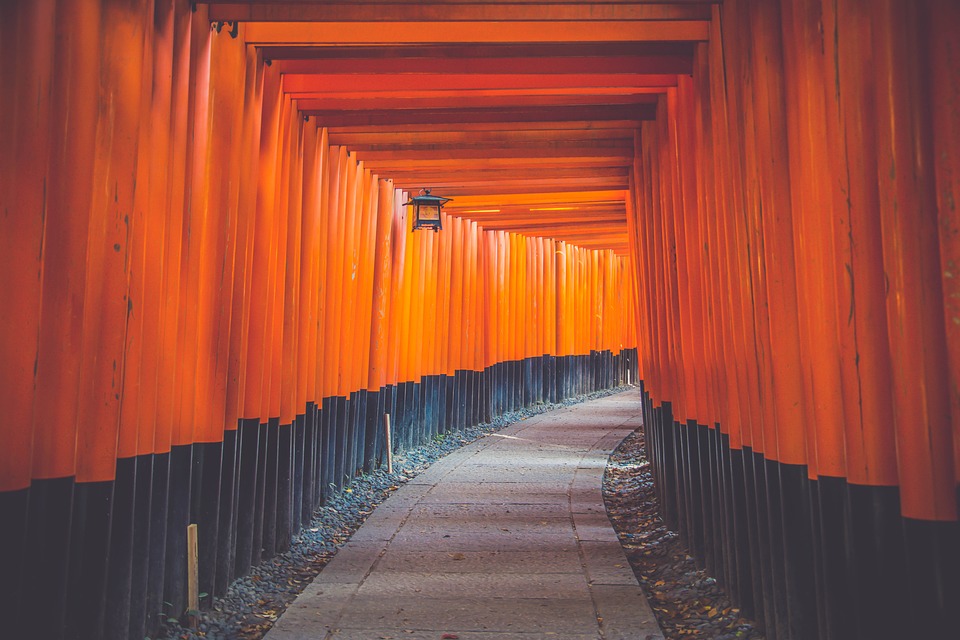 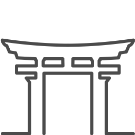 고대
농경사회 일본의 직업
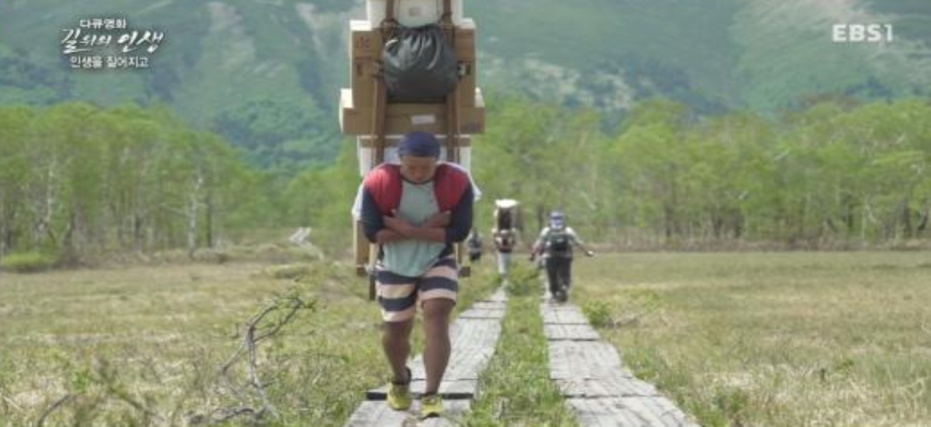 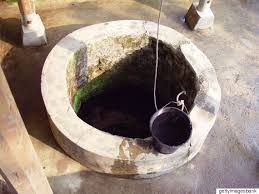 물장수
 백정 
사냥꾼 
 봇카
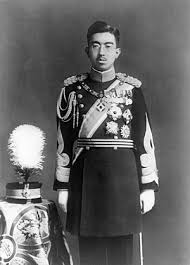 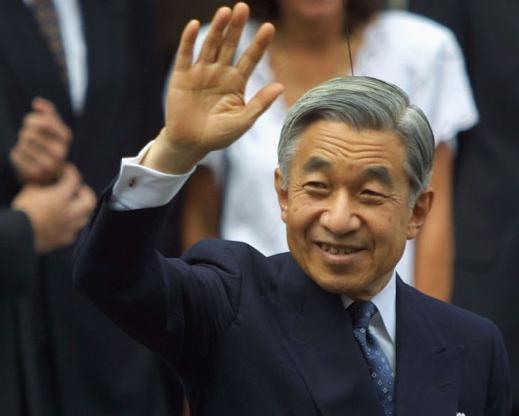 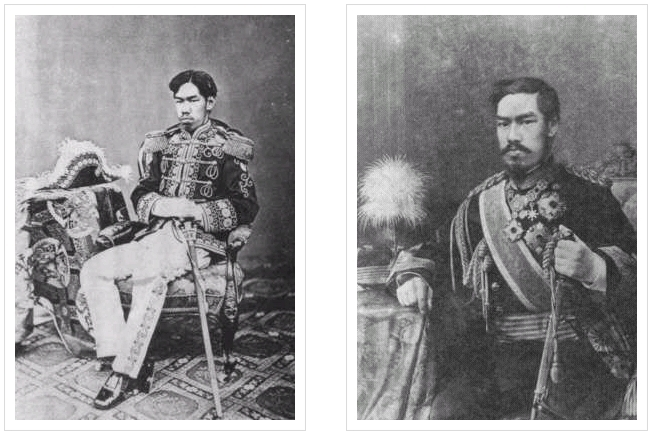 천황의
등장
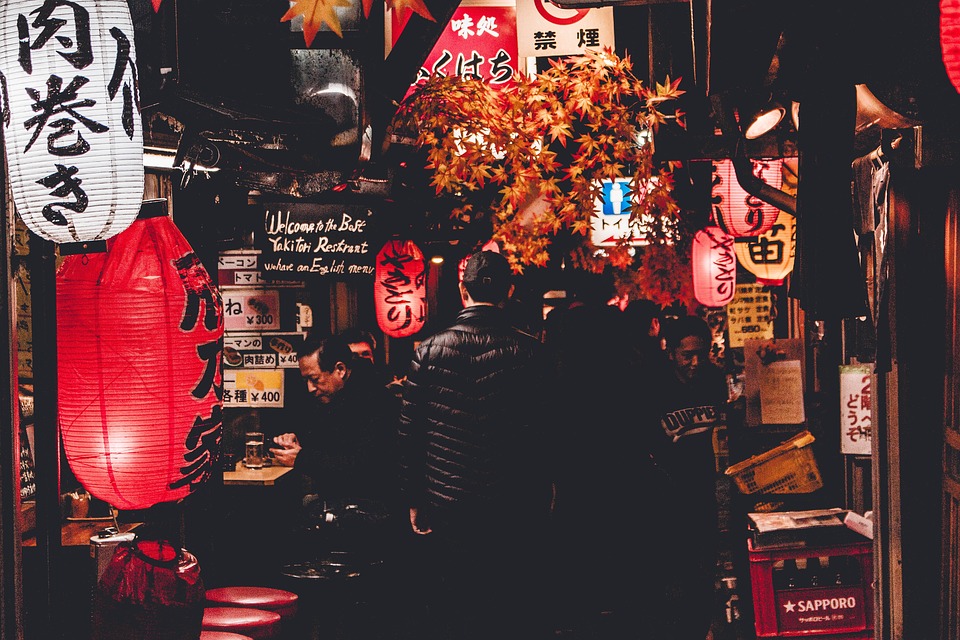 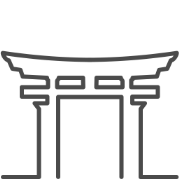 고대
스포츠가
존재했다
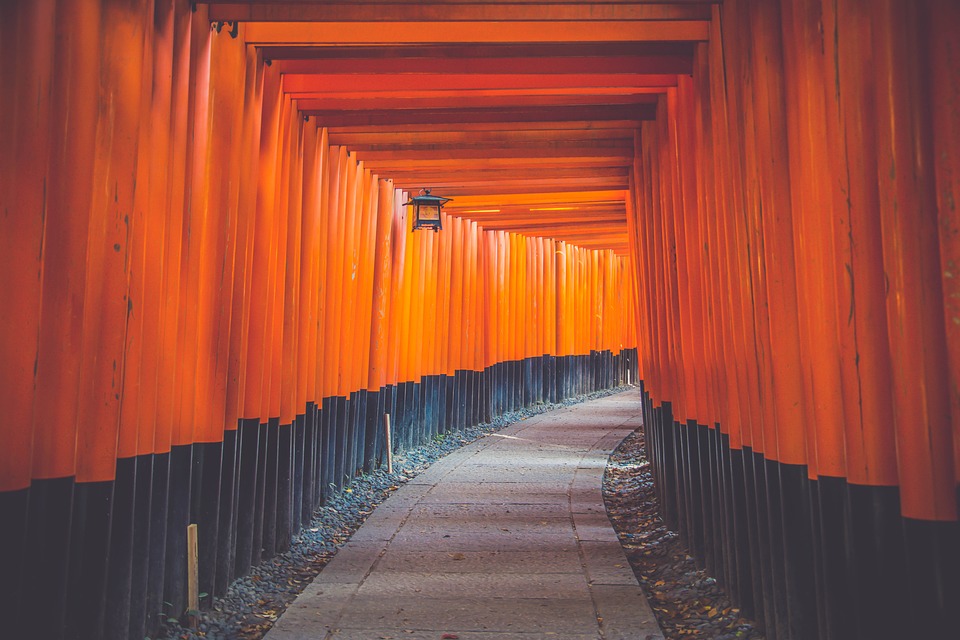 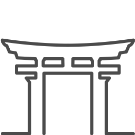 에도 스포츠가 존재했다.
고대
스모
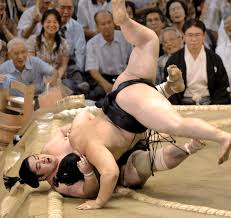 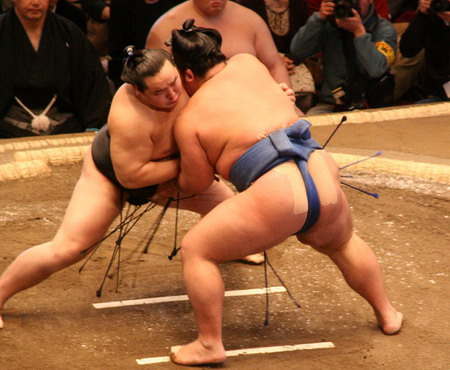 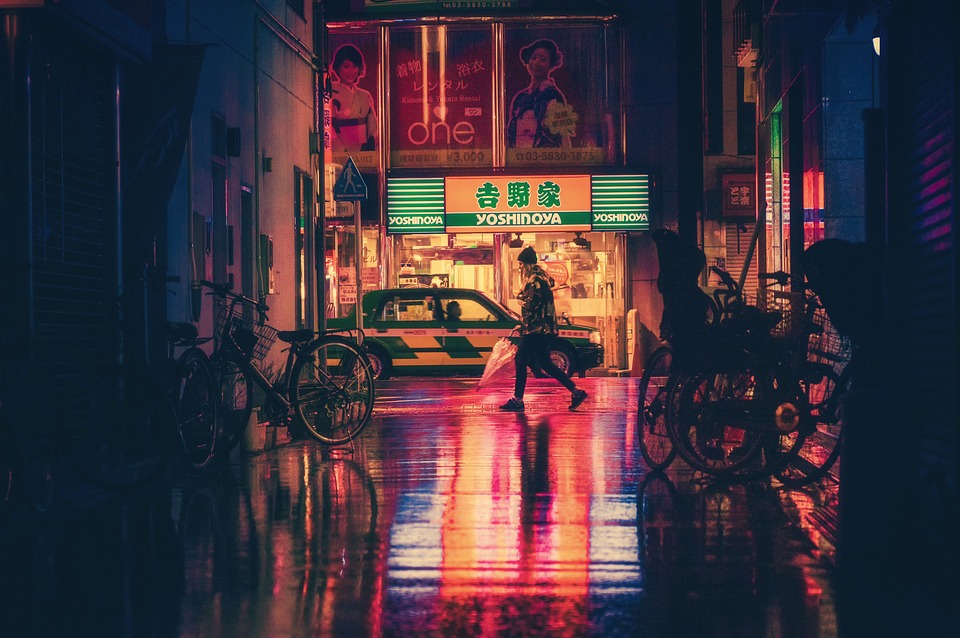 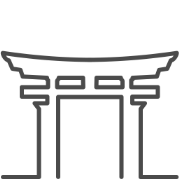 중세
막부의 등장
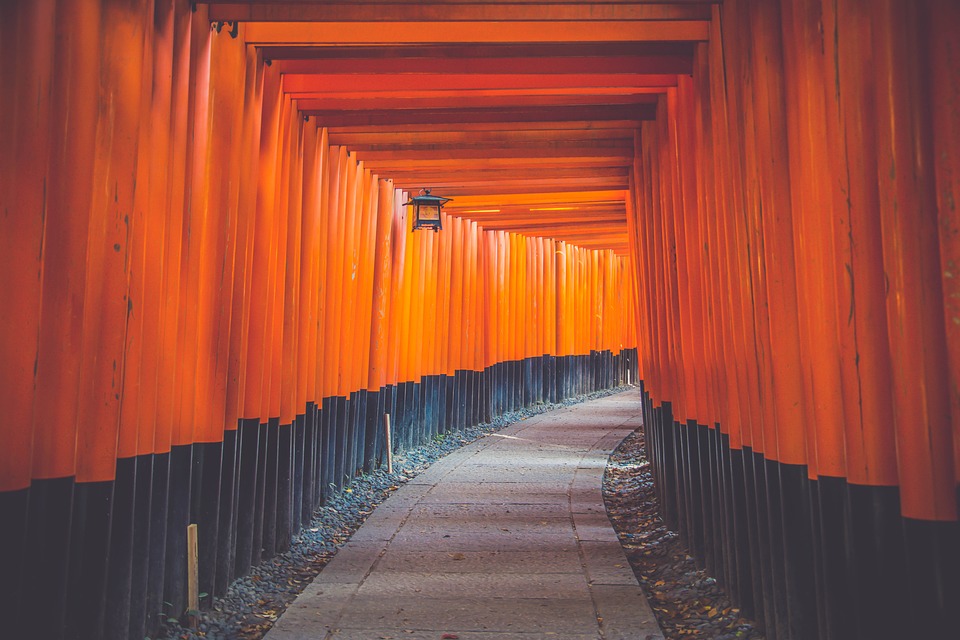 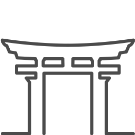 막부의 등장
중세
사무라이의 등장
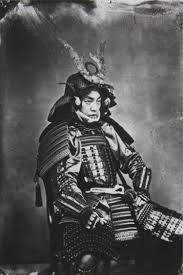 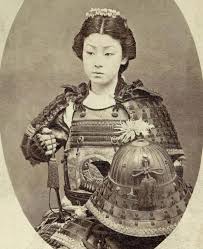 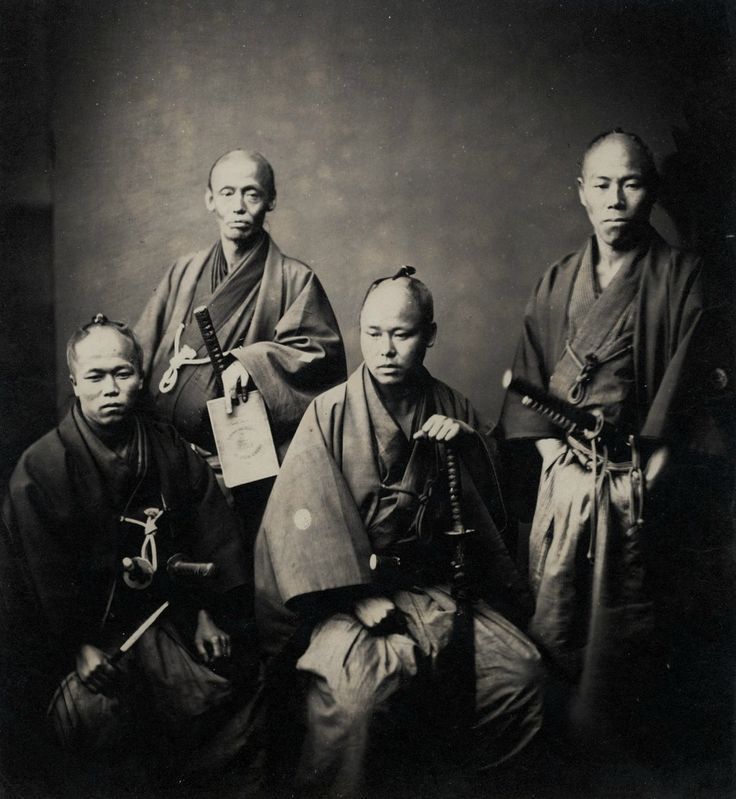 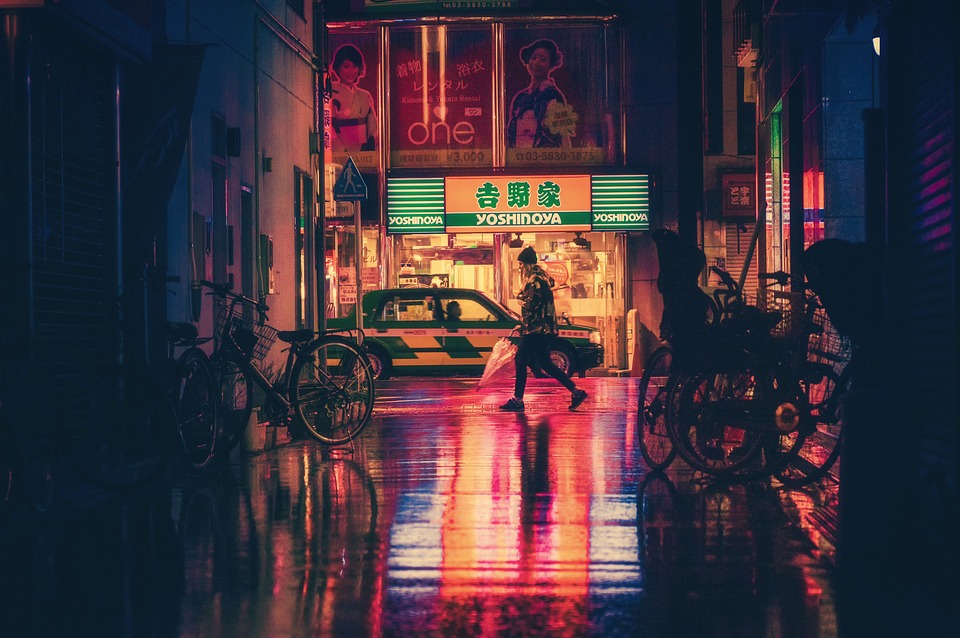 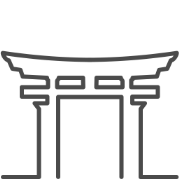 근세
일본의 독특한 직업
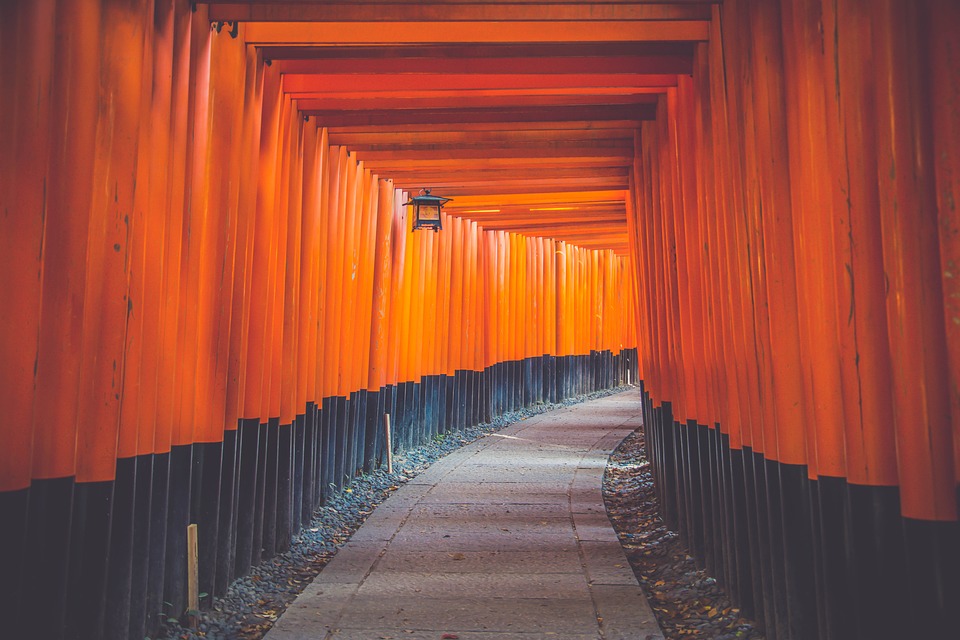 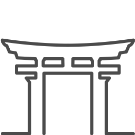 근세
의 일본의 독특한 직업
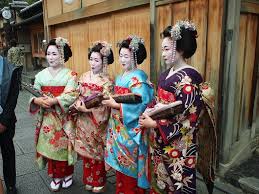 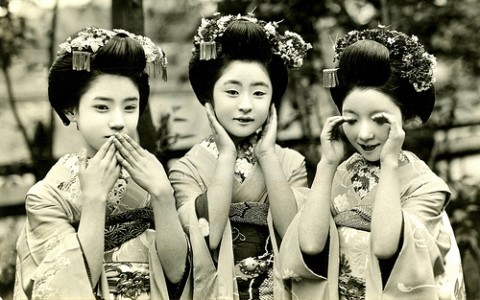 게이샤
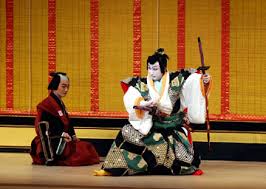 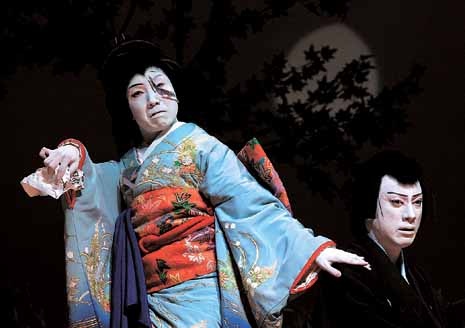 가부키
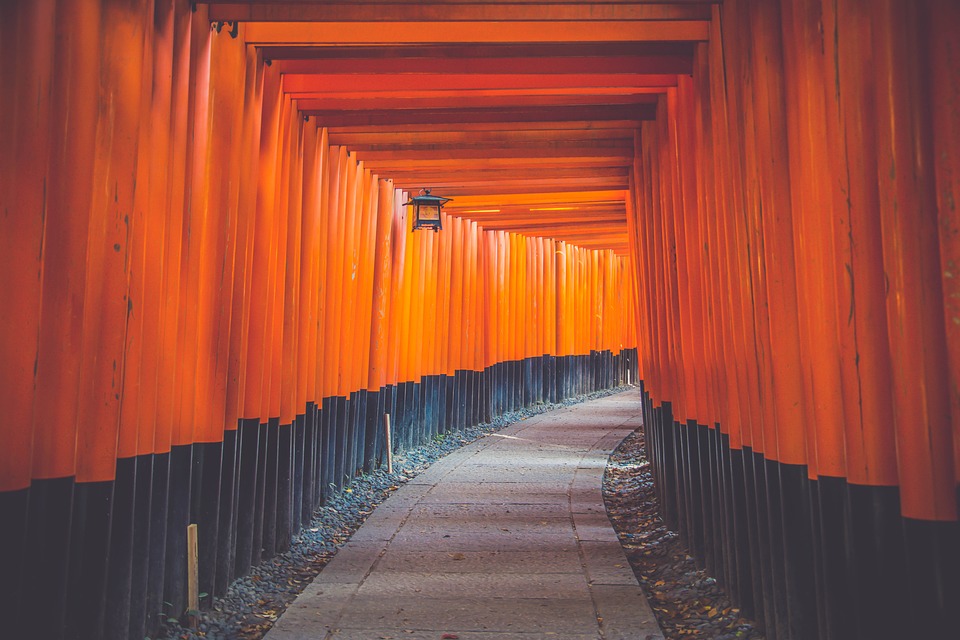 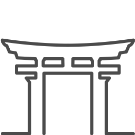 에 대하여
게이샤
tps://youtu.be/9DYl56VBob0?t=623ht
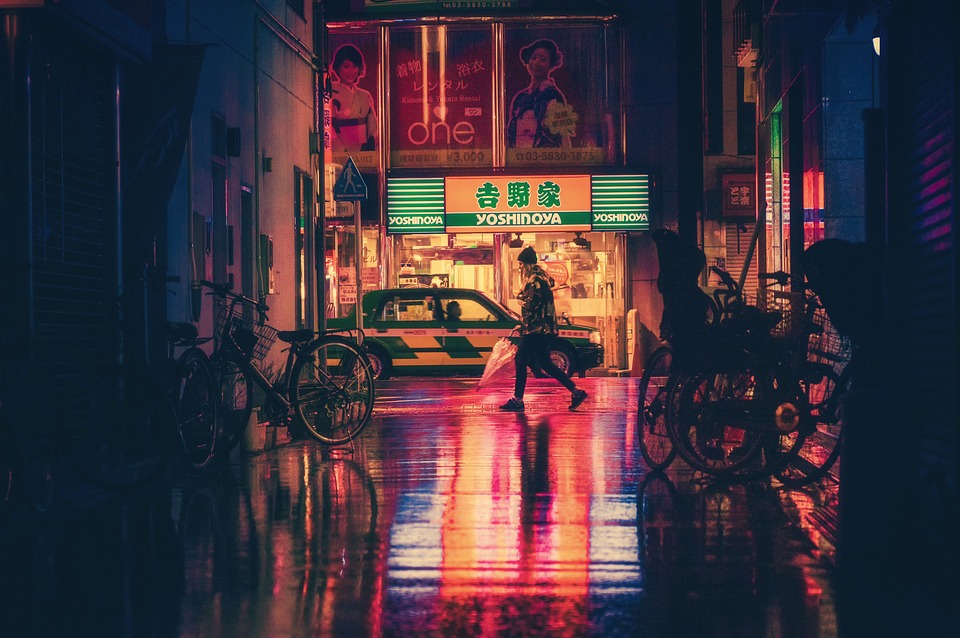 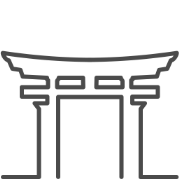 근대
서구화된 일본의 직업
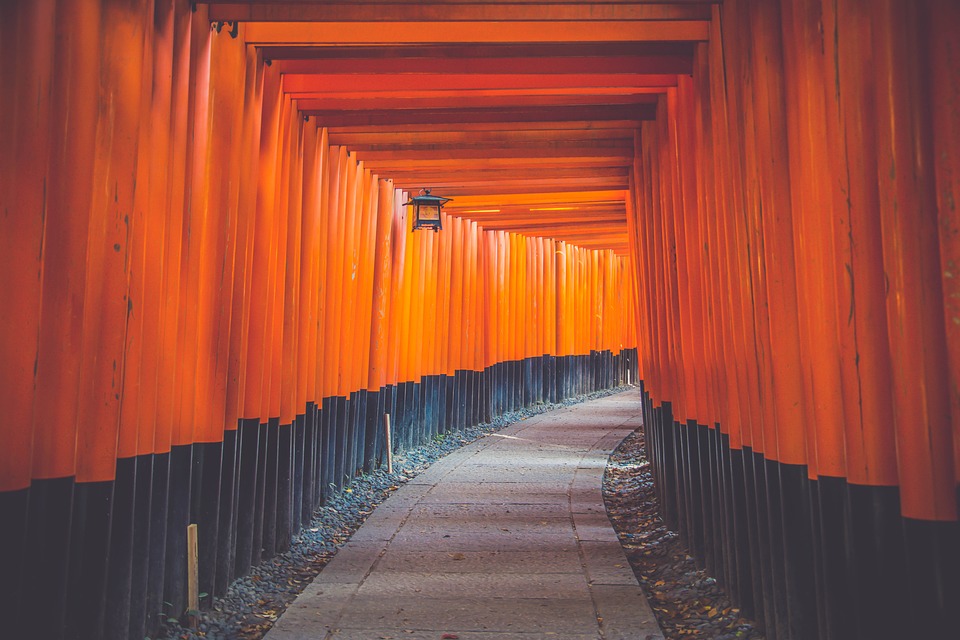 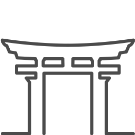 의 서구화된 일본의 직업
근대
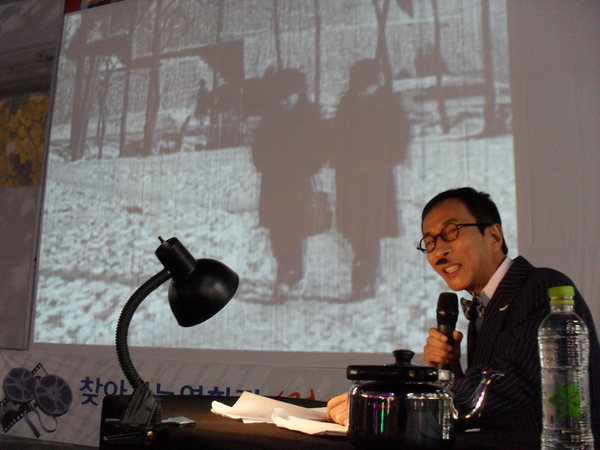 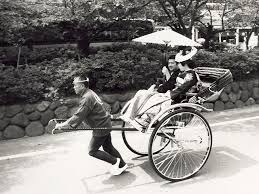 인력거꾼
변사
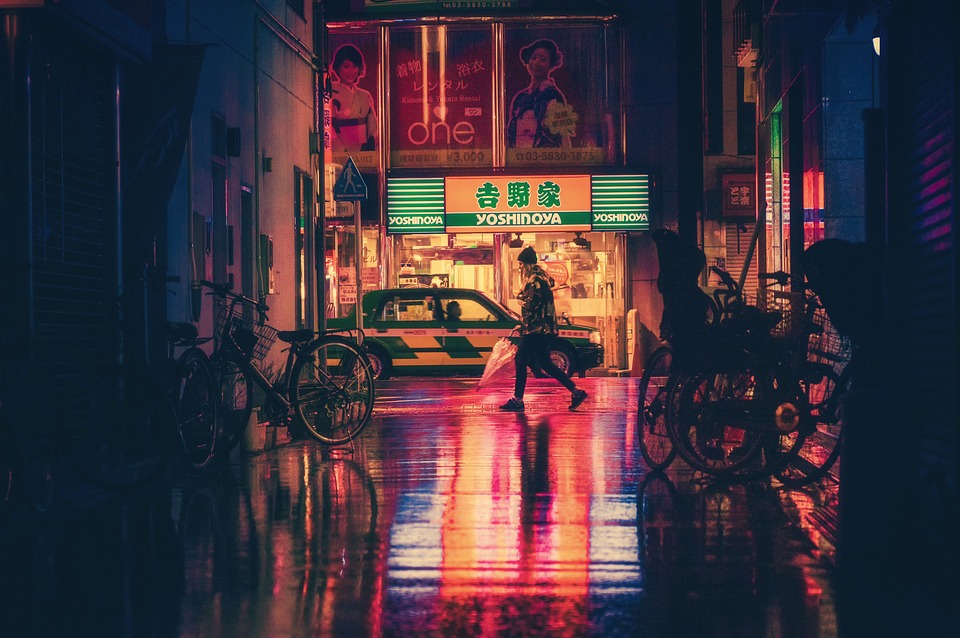 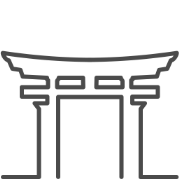 현대
이색직업과 프리터
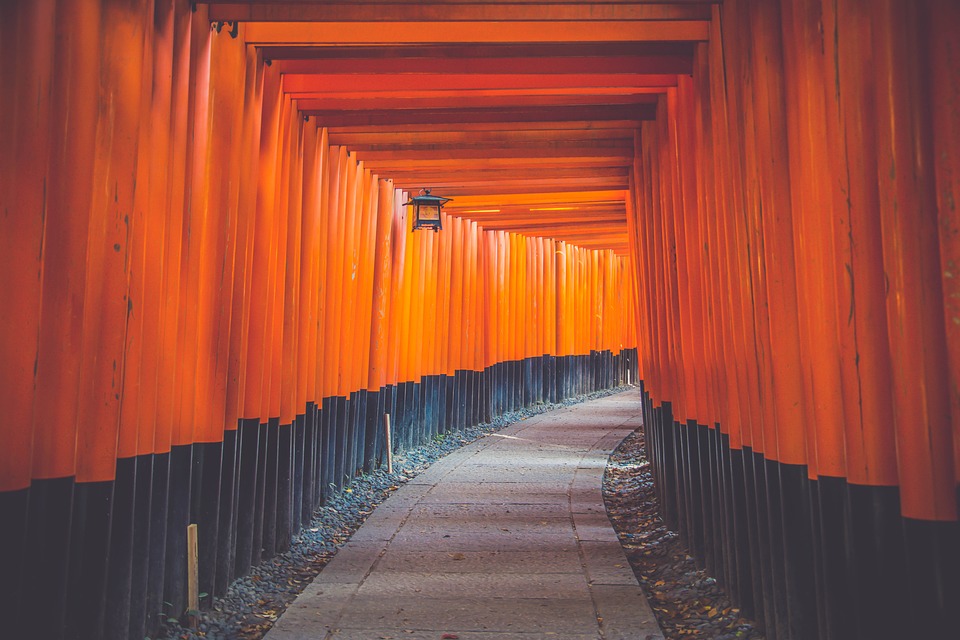 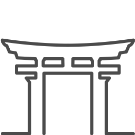 일본의 이색직업과 프리터
현대
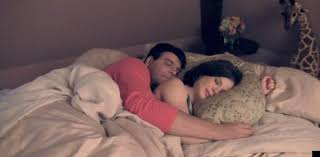 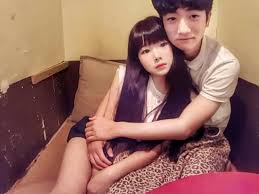 커들러 

남자친구 대행자

이혼 플래너 

전문 사과대행자

프리터
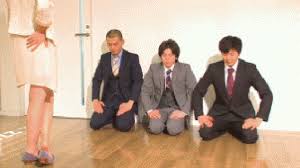 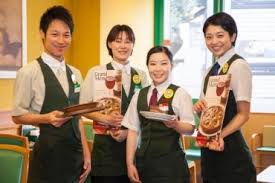 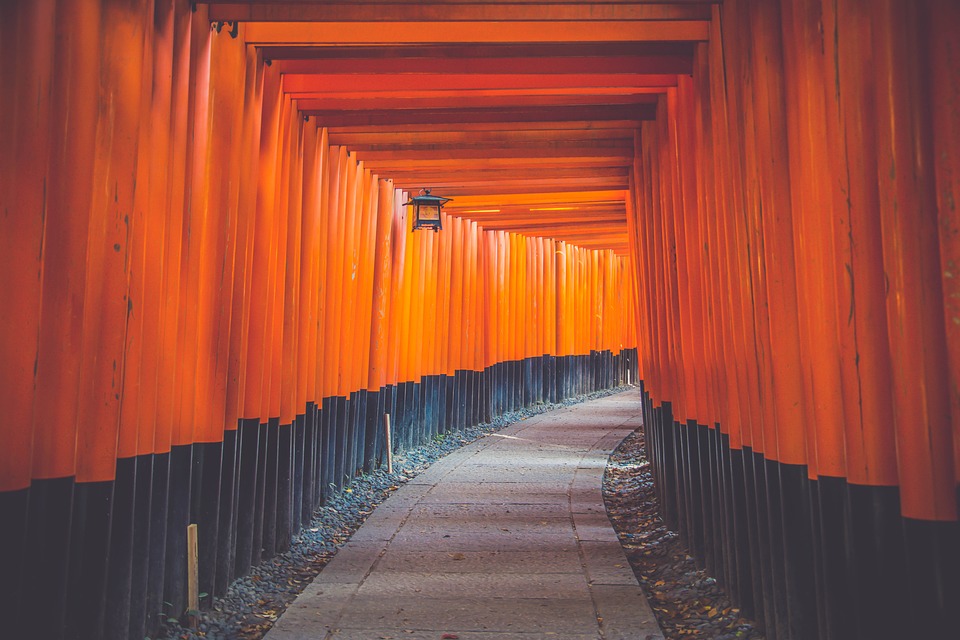 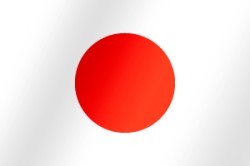 さようなら!